De kerk
De Vroege Kerk
Opening
Zingen
Psalm 74:2
Bidden
Bijbellezen
2 Timotheüs 1:1-18
Bijbelstudie
Bespreek de vragen bij het Bijbelgedeelte op blz. 41.
Binnenkomer
Bespreek de binnenkomer op blz. 41.
Doelen
Hoofd - weten
Hart - beseffen
Handen - kunnen
Ik besef dat God in voor- en tegenspoed voor Zijn kerk zorgt.
Ik weet hoe de vroege kerk tot stand is gekomen.
Ik kan beargumenteren waarom het belangrijk is om kennis te hebben van de Vroege Kerk.
De kerk in het Oude Testament
Lees het stukje op blz. 42
Wat betekent het woordje ‘kerk’?
Wanneer hoorde je in het Oude Testament bij de kerk?
De kerk in het Nieuwe Testament
Lees het stukje op blz. 42
Wie horen er in het Nieuwe Testament bij de kerk?
Apostolische vaders
Lees het stukje op blz. 43
Wanneer leefden de apostolische vaders?
Waarom worden zij ‘apostolische’ vaders genoemd?
Welke vraag hield de apostolische vaders bezig?
[Speaker Notes: Afbeelding: Ignation van Antiochië, één van de apostolische vaders]
Kerkvaders
Lees het stukje op blz. 43
Wanneer leefden de kerkvaders?
Welke vraag hield de kerkvaders bezig?
Waarom zijn de kerkvaders voor ons nog steeds belangrijk?
De vroege kerk
Lees het stukje op blz. 43
Waarom vallen vroege christenen op?
Verwerkingsvragen
Bespreek de verwerkingsvragen op blz. 44
Samenvatting
In het Oude Testament bestaat de kerk uit het nageslacht van Abraham (Israël).
In het Nieuwe Testament worden de gelovigen uit de heidenen ook opgenomen in de kerk.
De apostolische vaders verdedigden de leer van de apostelen, nadat de apostelen gestorven waren. Ze stelden de apostolische geloofsbelijdenis op.
De kerkvaders dachten door over de apostolische geloofsbelijdenis en werden de vaders van de kerk.
De vroege christenen vielen op door hun levensstijl
Huiswerk volgende keer
HUISWERK VOLGENDE KEER
Wat als Paulus niet gegaan was?
Bekijk de kaartjes achterin de Bijbel over de zendingsreizen van Paulus. 
Wat zou het betekent hebben als de Heere Paulus niet over de wereld had gestuurd? 
Waar zouden wij dan in geloven?
Alternatieve verwerkingsopdracht
Brief van Diognetus
Lees de brief van Diognetus
Wat herken je in je eigen gemeente van wat Diognetus schrijft
Wat is anders in je gemeente, dan wat Diognetus schrijft
Wat kunnen wij leren van de christenen over wie Diognetus schrijft
Brief van Ignatius
Lees de brief van Ignatius
Vat in je eigen woorden samen wat Ignatius schrijft.
Zou jij zo discipel willen zijn, zoals Ignatius is?
Debat
Stellingen
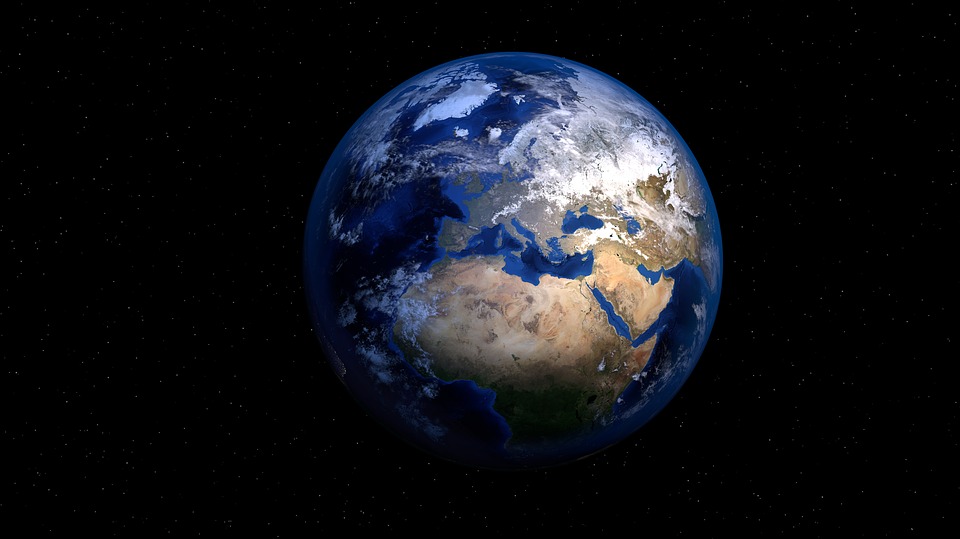 Paulus’ zendingsreizen
Zoek de gemeenten uit de brieven van Paulus en die uit Openbaring op en omcirkelen/aangeven op de kaart.
[Speaker Notes: Print een landkaart uit de tijd van Paulus uit. 
Laat de catechisanten de gemeenten uit de brieven van Paulus en die uit Openbaring opzoeken en omcirkelen/aangeven op de kaart. 
Bespreek de loop van het evangelie. Eventueel kunnen catechisanten in de StudieBijbel/Bijbel met Uitleg de inleidende stukjes bij de brieven lezen en zo lezen hoe de gemeenten zijn ontstaan.]